Proposta de Utilização dos Dados do PNCT no Planejamento de Longo Prazo da Manutenção de Pavimentos
Estrutura da Apresentação
Contextualização

A Continuidade do PNCT

A Proposta de Trabalho

Próximos Passos
Contextualização
O Plano Nacional de Contagem de Tráfego - PNCT disponibiliza contagens volumétricas contínuas, organizadas, tratadas e tabuladas desde 2014 no próprio site do DNIT;

As informações captadas, além de separar os veículos em classe de eixos, também fornecem as características de tipo de veículo, velocidade, data e horário da passagem dos veículos e peso por eixo e total de cada veículo captado;

As informações são particularmente especiais por serem contínuas, fornecerem perfis volumétricos detalhados e serem as bases principais para a análise de sazonalidades volumétrica.

As informações obtidas no horizonte 2014 – 2019 foram utilizadas em várias etapas da modelagem da demanda em Transcad no âmbito do TED 964/2014 –DPP UFRJ/COPPETEC.
Plano Nacional de Contagem de Tráfego
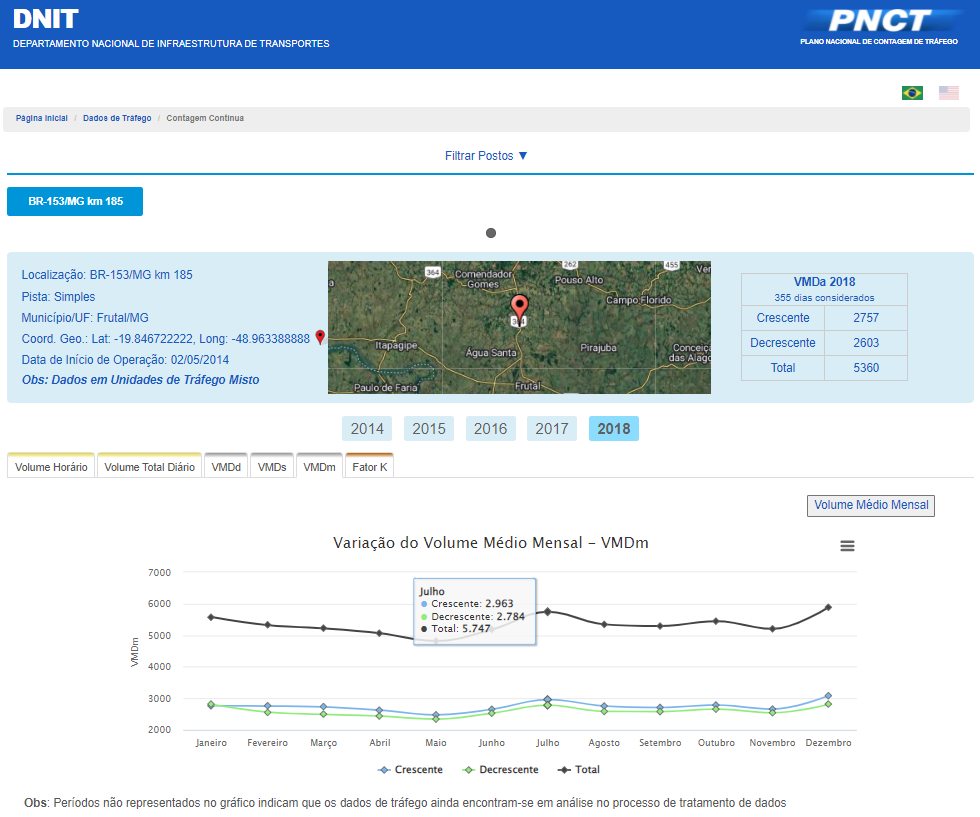 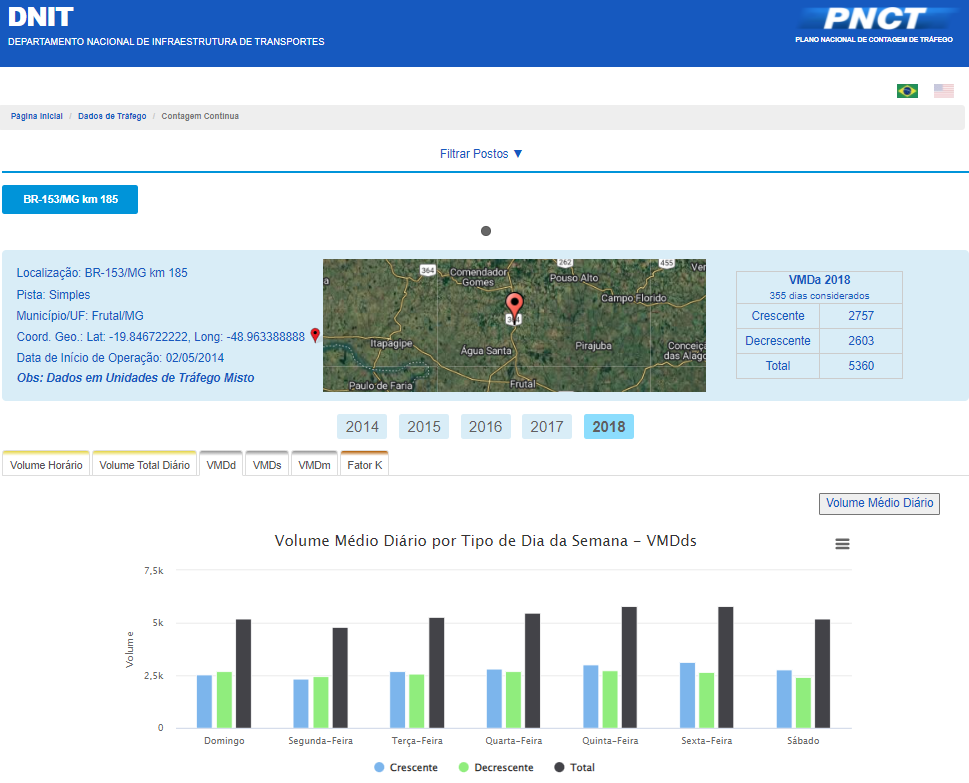 Fonte: Site do PNCT
Modelo de Demanda - TED 964/2014
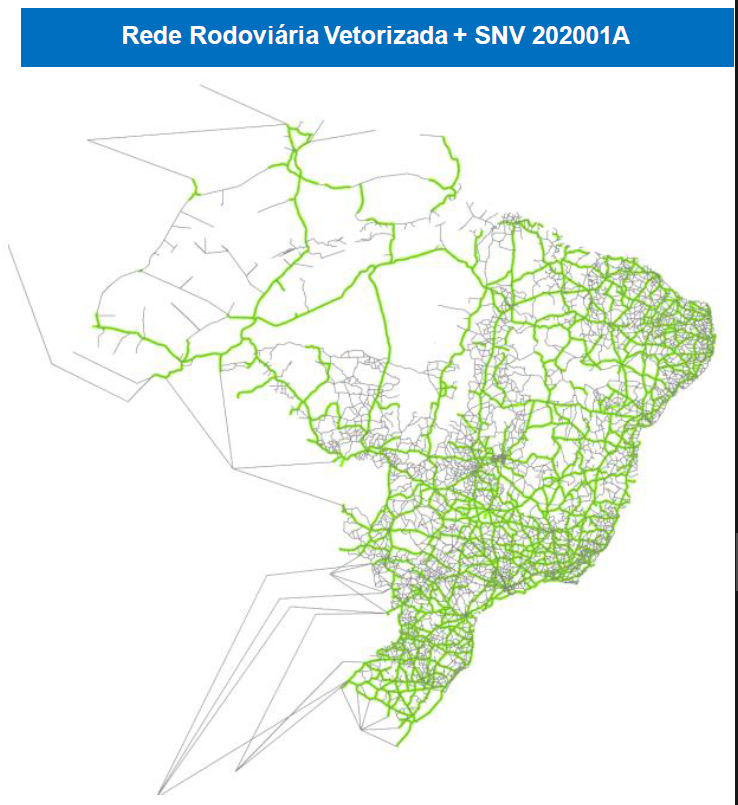 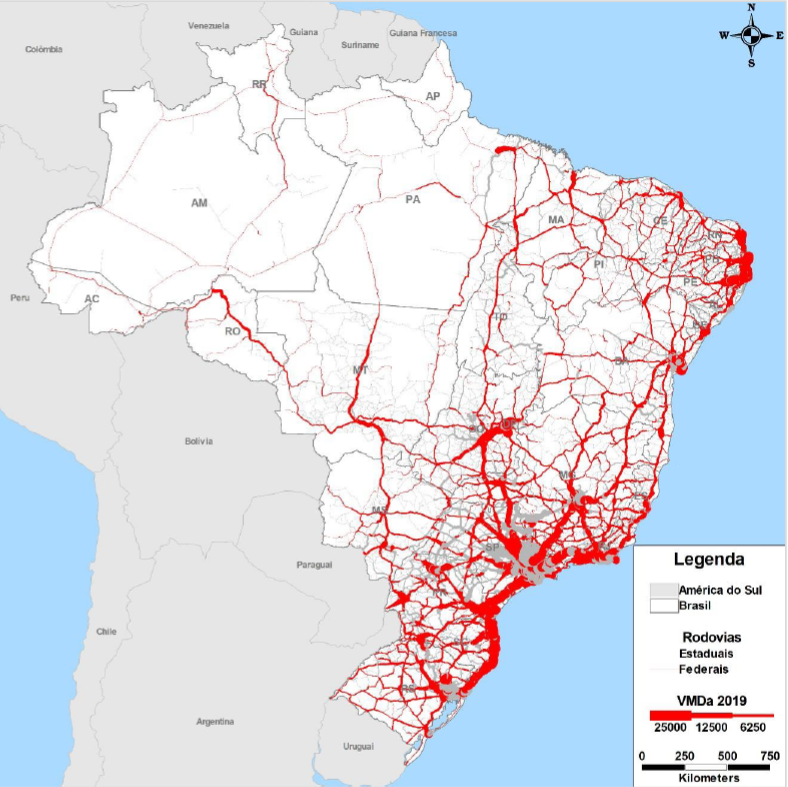 Fonte: Relatório Executivo TED 964/2014-DPP
A Continuidade do PNCT
Em 2020, por meio do RDC 207/2020, foi feita uma nova licitação com o intuito de contratar quatro lotes para o fornecimento e implantação de 350 contadores contínuos de laço indutivo/piezoelétricos e um lote de gerenciamento dos lotes contratados e fornecimento/implantação de 65 postos de coleta de cobertura/ano. O contrato teve ordem de início em fevereiro de 2021 (com vigência até fev/2026) e atualmente conta com mais de 90% dos postos coleta continua em operação.

Com a inserção, ainda na fase de edital, de diversos mecanismos para a medida de desempenho e controle dos dados das empresas fornecedoras, as informações obtidas estão com um menor índice de descontinuidades, o que reduz o esforço no tratamento final dos dados;

Assim, é possível ter maior foco na geração ou aperfeiçoamento de indicadores de capacidade e número de solicitações do pavimento a partir dos dados do PNCT;
Distribuição 350 Postos Coleta Permanente
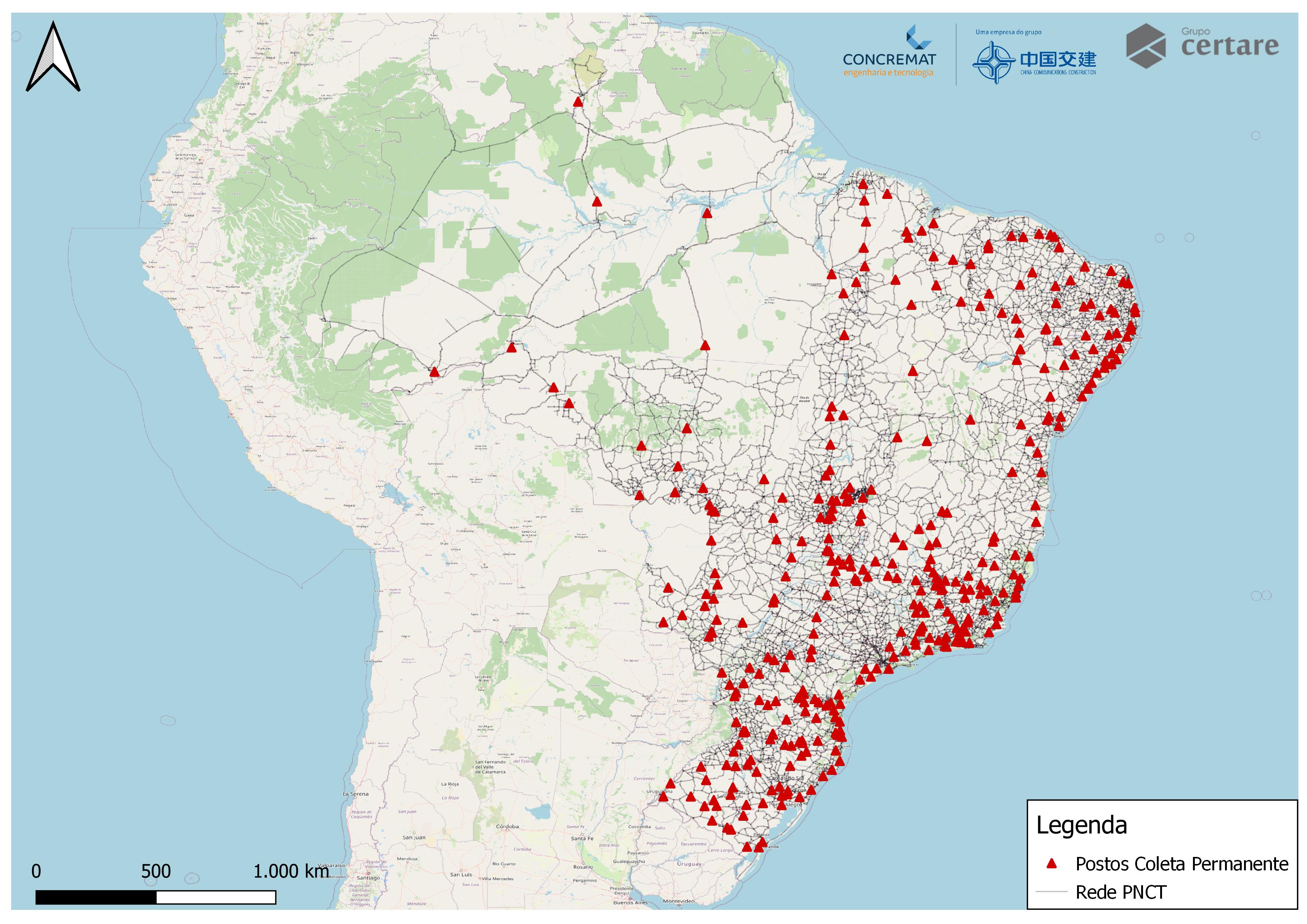 A Proposta de Trabalho – Preâmbulo
A modelagem da demanda em Transcad no âmbito do TED 964/2014 –DPP UFRJ/COPPETEC já havia detalhado a metodologia,  produzido as estimativas de demanda por tipo de veículo e feito uma análise de níveis de serviço por segmento para cada SNV;

Com a continuidade do PNCT os modelos podem ser mantidos e atualizados para os horizontes mais recentes e as informações serem utilizadas para o cálculo de indicadores de capacidade (Níveis de Serviço) e número de repetições do eixo padrão (Número “N”)
A Proposta de Trabalho – Ganho de valor
O indicador de número de repetições do eixo-padrão ou número “N” é um parâmetro que quantifica o número de repetições de um eixo normatizado que tem a capacidade de imprimir 8,2 toneladas no pavimento. Essa carga, ao passar na rodovia, degrada progressivamente o pavimento e a estimativa de repetições que um pavimento terá indica o quão resistente precisa ser o pavimento.  

Os Níveis de Serviço pela metodologia HCM 7ª Edição permite o cálculo de capacidade em diversas infraestruturas. A metodologia é periodicamente atualizada e a última atualização foi publicada em fevereiro de 2022.
A Proposta de Trabalho - Premissas
Os dados das modelagens de demanda e do PNCT fornecerão insumos como:
VMDa e a composição dos volumes por tipo/categoria de eixos – parâmetros necessários tanto para o cálculo dos níveis de serviço quanto para o cálculo do número “N”;
Fator K - atualmente já são calculados com dados do PNCT e são necessários para o cálculo do volume de hora pico na análise de níveis de serviço;
Os fatores fhp serão calculados com os dados de quartis horários armazenados nos dados do PNCT – também usado para o cálculo dos níveis de serviço;
Fatores de Carga - FC – a partir da análise dos dados de pesagem do PNCT, serão estimados os fatores de carga por posto de pesquisa;
Os parâmetros de FC, fhp e K serão utilizados de acordo com a proximidade das rodovias a partir de uma análise espacial de proximidade com os postos;
Volume de Veículos Pesados
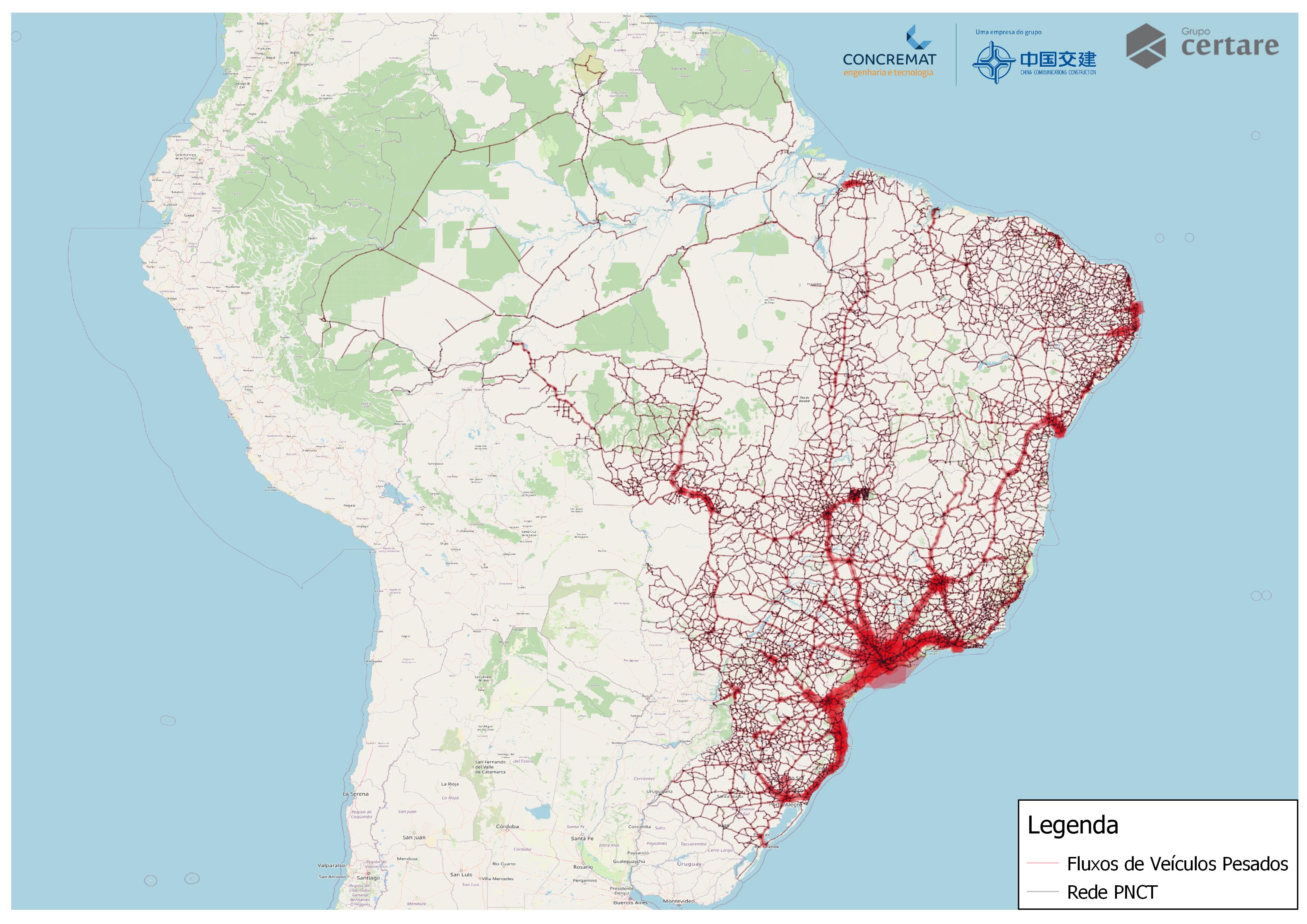 Proximidade Postos – Trechos Rodoviários
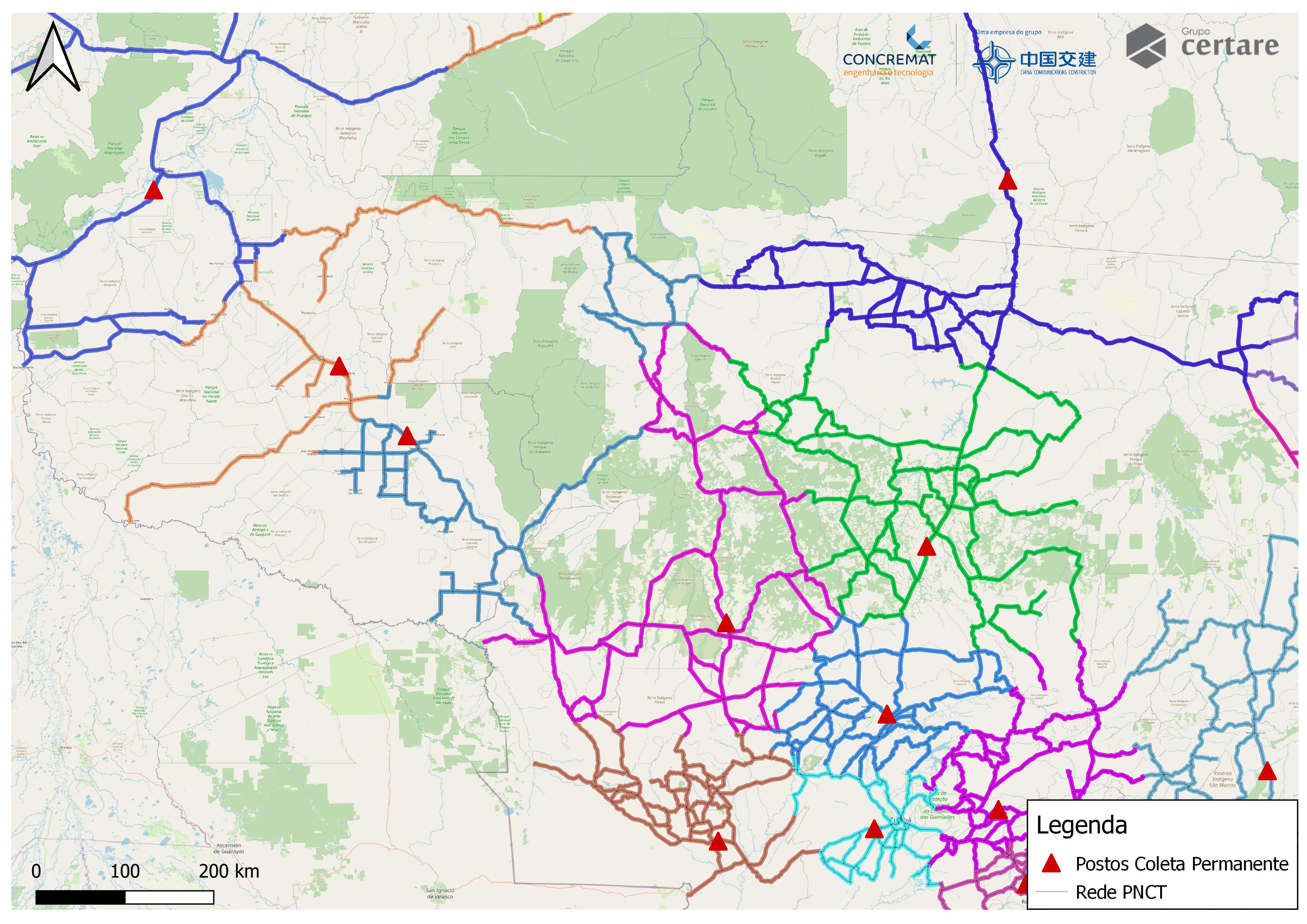 Próximos Passos – Etapas Necessárias
Consolidar as premissas de classificação de revelo para as rodovias baseado em Modelo Digital de Elevação - MDE da Topodata (SRTM) para subsidiar o cálculo dos Níveis de Serviço na nova metodologia do HCM 7ª Edição ;

Revisar as premissas para a classificação geométrica trecho a trecho para a avaliação de larguras de faixas, larguras de acostamento, rampas críticas, percentuais de não ultrapassagem e demais atributos de cálculo para os Níveis de Serviço;

Automatizar os processos de cálculo de Número N e Níveis de Serviço HCM 7ª Edição (2022), possibilitando o cálculo em várias etapas do processo de produção dos indicadores.
Proposta de Utilização dos Dados do PNCT no Planejamento de Longo Prazo da Manutenção de Pavimentos